General Information
Keep the order of slides the same as this template. 
Limit the number of slides to about 35. 
Add graphics to illustrate concepts.
Cite references, illustrations on slides.
Avoid crowding the slide with too much text.
Best font size: 32.  
Font size smaller than 24 will be difficult to read.
Template Revised 9/10/2020
Optional footer for reference citations or other notes. Delete if not needed.
1
General Information:Slide Design
Choose an esthetic design that enhances, and does not detract from, the presentation. 
Text should be easily readable, not crowded. 
The easiest typeface to read are sans serif fonts, that is, without serifs.  
For example, Times New Roman is a serif typeface while Arial, Corbel and Lucida Sans are sans serif typefaces.
Template Revised 9/10/2020
Optional footer for reference citations or other notes. Delete if not needed.
2
General InformationPresentations
D4 Case presentation: 10 minutes
D1  Basic Science presentation: 5 minutes 
D2  Pathology presentation: 5 minutes
D3  PICO CAT presentation: 10 minutes

30 minutes of student presentation will be followed by 10 minutes of discussion.
Template Revised 9/10/2020
Optional footer for reference citations or other notes. Delete if not needed.
3
Important:
All patient information must be de-identified
Radiographs
Images
Charts and odontograms
No names
Template Revised 9/10/2020
Optional footer for reference citations or other notes. Delete if not needed.
4
Template Slides: #5-38Delete Slides #1-4 from presentation
Template Revised 9/10/2020
Optional footer for reference citations or other notes. Delete if not needed.
5
Presentation TitleEvidence Based Dentistry RoundsSpecialtyGroupTeam Date
Template Revised 9/10/2020
Optional footer for reference citations or other notes. Delete if not needed.
6
Rounds Team
Group Leader: Dr. 
Specialty Leader: Dr. 
Project Team Leader: D4
Project Team Participants: D1; D2; D3
Template Revised 9/10/2020
Optional footer for reference citations or other notes. Delete if not needed.
7
Patient
1-2 slides, patient background 
Age
Gender
Ethnicity
Chief Complaint
Additional pertinent information
Information is de-identified throughout presentation
Template Revised 9/10/2020
Optional footer for reference citations or other notes. Delete if not needed.
8
Medical History
1 slide describing medical history
Current & past:
Diagnoses
Conditions
Medications
Medical Consults, if any
Treatment considerations
Template Revised 9/10/2020
Optional footer for reference citations or other notes. Delete if not needed.
9
Dental History
1 slide describing past dental history
Template Revised 9/10/2020
Optional footer for reference citations or other notes. Delete if not needed.
10
Radiographs
Panoramic image (if available)
Template Revised 9/10/2020
Optional footer for reference citations or other notes. Delete if not needed.
11
Radiographs
Full mouth series (BWX & PAX)
Although all BWX and periapical radiographs could be placed on this slide, it will be hard to read.
Recommendations:
 Show overall FMX on this slide
Show necessary close-up views on separate slide(s)
Zoom in on, or enlarge, relevant views of areas of interest.
Insert arrow, or other indicator, to draw attention to findings. Correlate with list of pertinent radiologic findings.
Template Revised 9/10/2020
Optional footer for reference citations or other notes. Delete if not needed.
12
Radiographic Findings
1 slide summarizing pertinent radiologic findings
Illustrate with radiograph and/or other graphics as needed
Template Revised 9/10/2020
Optional footer for reference citations or other notes. Delete if not needed.
13
Clinical Findings
1 slide describing all clinical findings
Clinical photos    1-2 slides
Relevant extraoral &/or intra-oral views
Photos of casts   1-2 slides
Mounted on articulator
Same views as intraoral photos
Occlusal maxilla, mandible
Open, closed
Anterior, lateral
In occlusion, excursions
Show excursions from posterior to molar view
Template Revised 9/10/2020
Optional footer for reference citations or other notes. Delete if not needed.
14
Specific Findings
List findings specific to the Rounds discussion, 1 slide
To enhance viewing, include close-ups of clinical photos, cast photos, radiographs, 
     add slides as needed
Template Revised 9/10/2020
Optional footer for reference citations or other notes. Delete if not needed.
15
Periodontal Charting
Ensure that the periodontal charting is readable.
Highlight, surround, point to, or zoom in on areas of interest. 
						zoom in
Template Revised 9/10/2020
Optional footer for reference citations or other notes. Delete if not needed.
16
Diagnosis
Diagnosis pertaining to Rounds discussion, 
    1 slide
Template Revised 9/10/2020
Optional footer for reference citations or other notes. Delete if not needed.
17
Problem List
1 slide
Include graphics as needed
Template Revised 9/10/2020
Optional footer for reference citations or other notes. Delete if not needed.
18
D1 Basic Science
1-2 slides (Summarizes written report in D1 Basic Sciences Template posted in Rounds Website.)
D1 Basic Science Question:
Discussion:
Reference citation(s): 
Scholarly source(s) only
Template Revised 9/10/2020
Optional footer for reference citations or other notes. Delete if not needed.
19
D2 Pathology
1-2 slides (Summarizes written report in D2 Pathology Template posted in Rounds Website.)
D2 Pathology Question:
Discussion:
Reference citation(s):
Template Revised 9/10/2020
Optional footer for reference citations or other notes. Delete if not needed.
20
D3 PICO
Clinical Question:
Template Revised 9/10/2020
Optional footer for reference citations or other notes. Delete if not needed.
21
PICO Format
P:
I:
C:
O:
Template Revised 9/10/2020
Optional footer for reference citations or other notes. Delete if not needed.
22
[Speaker Notes: I = Intervention or Exposure]
PICO Formatted Question
Template Revised 9/10/2020
Optional footer for reference citations or other notes. Delete if not needed.
23
Clinical Bottom Line
Template Revised 9/10/2020
Optional footer for reference citations or other notes. Delete if not needed.
24
Search Background
Date(s) of Search:   
Database(s) Used:
Search Strategy/Keywords:
Template Revised 9/10/2020
Optional footer for reference citations or other notes. Delete if not needed.
25
Search Background
MESH terms used:
Template Revised 9/10/2020
Optional footer for reference citations or other notes. Delete if not needed.
26
Article 1 Citation, Introduction
Citation: Authors, Title, Journal, Date, Volume, Page Numbers.

Study Design: 

Study Need /  Purpose:
Template Revised 9/10/2020
Optional footer for reference citations or other notes. Delete if not needed.
27
Article 1 Synopsis
1-2 slides
Method
Results 
Conclusions
Limitations
Template Revised 9/10/2020
Optional footer for reference citations or other notes. Delete if not needed.
28
Article 1 Selection
1 slide
Reason for selection
Applicability to your patient
Implications
Template Revised 9/10/2020
Optional footer for reference citations or other notes. Delete if not needed.
29
Article 2 Citation, Introduction
Citation: Authors, Title, Journal, Date, Volume, Page Numbers.

Study Design: 

Study Need /  Purpose:
Template Revised 9/10/2020
Optional footer for reference citations or other notes. Delete if not needed.
30
Article 2 Synopsis
1-2 slides
Method
Results 
Conclusions
Limitations
Template Revised 9/10/2020
Optional footer for reference citations or other notes. Delete if not needed.
31
Article 2 Selection
1 slide
Reason for selection
Applicability to your patient
Implications
Template Revised 9/10/2020
Optional footer for reference citations or other notes. Delete if not needed.
32
Levels of Evidence
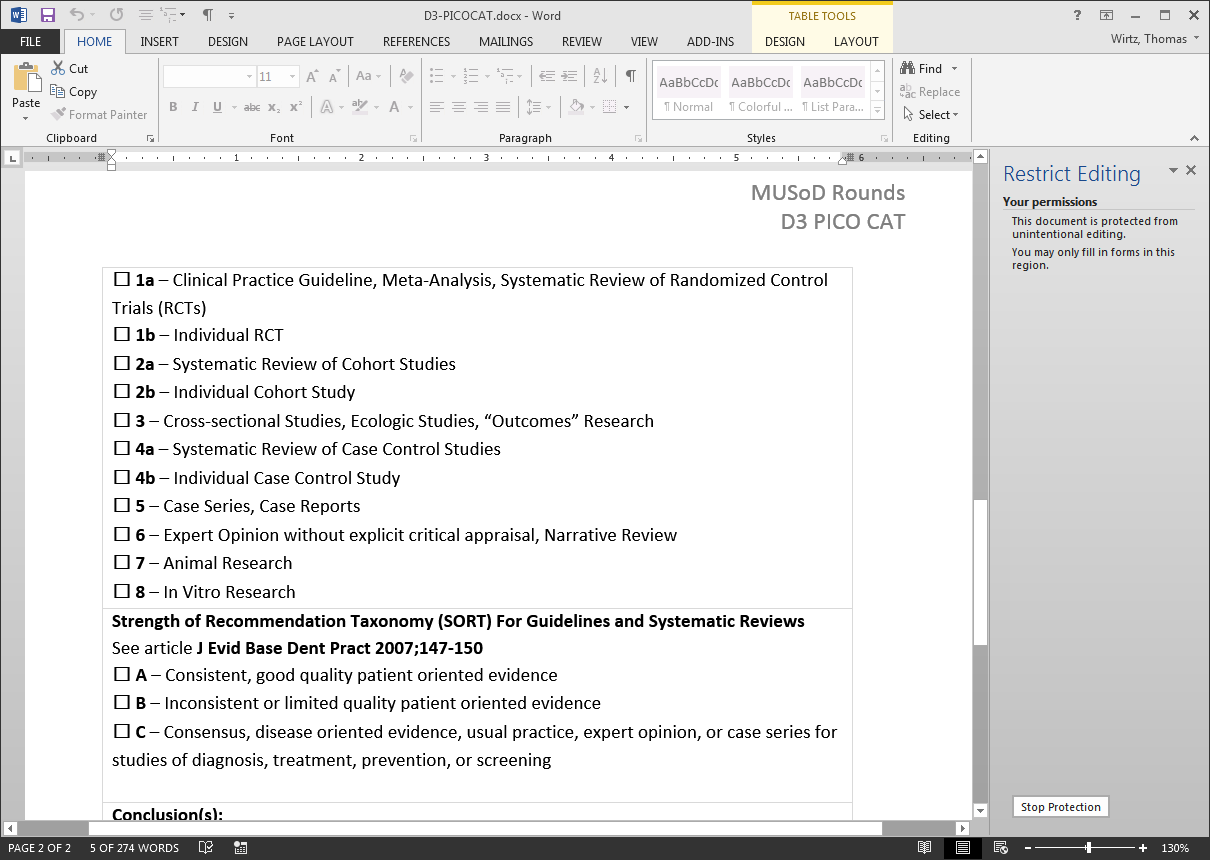 Double click table to activate check-boxes
Template Revised 9/10/2020
Optional footer for reference citations or other notes. Delete if not needed.
33
Strength of Recommendation Taxonomy (SORT)
Double click table to activate check-boxes
Template Revised 9/10/2020
Optional footer for reference citations or other notes. Delete if not needed.
34
Conclusions: D3
How does the evidence apply to this patient?
Consider/weigh:
Literature
Group Leader & Specialist experience
Patient circumstances & preferences
Based on the above considerations, how will you advise your D4?
Template Revised 9/10/2020
Optional footer for reference citations or other notes. Delete if not needed.
35
Conclusions: D4
Based on your D3’s bottom line recommendations, how will you advise your patient?

How will you help your patient?
Template Revised 9/10/2020
Optional footer for reference citations or other notes. Delete if not needed.
36
Discussion Questions
1-2 slides
List posted discussion questions
Questions may also be from Group Leader or Specialist
Template Revised 9/10/2020
Optional footer for reference citations or other notes. Delete if not needed.
37
Discussion Questions
Template Revised 9/10/2020
Optional footer for reference citations or other notes. Delete if not needed.
38
THANK YOU
Template Revised 9/10/2020
Optional footer for reference citations or other notes. Delete if not needed.
39